ПРОЕКТ
Присуждение денежных поощрений как механизм выявления и поддержки талантливых детей
ЗАТО г. Зеленогорска Красноярского края
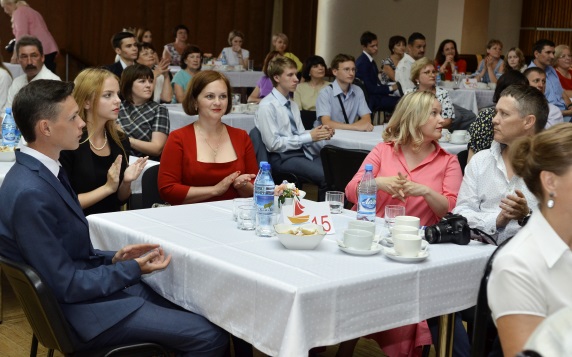 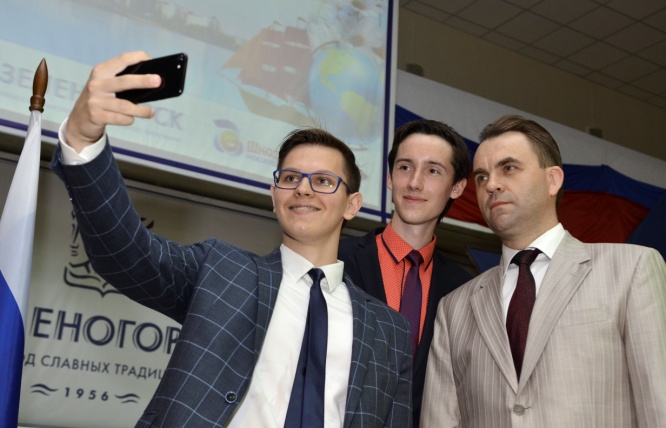 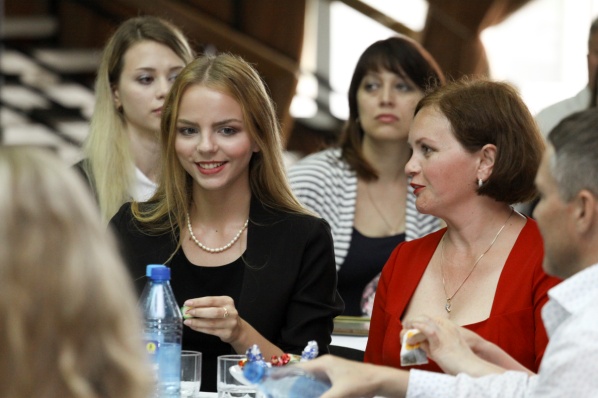 Предпосылки в реализации проекта
Федеральный закон об образовании  № 273-ФЗ «Об образовании в Российской Федерации»
Национальная образовательная инициатива "Наша новая школа« от 04.02.2010 г.
Концепция общенациональной системы выявления и развития молодых талантов от 03.04.2012 г. 
Концепция развития дополнительного образования детей от 04.09.2014 г.
2
Проблемы, на решение которых рассчитана 
реализация проекта
необходимость на уровне муниципалитета формы поощрения одаренных обучающихся и их педагогов по итогам их деятельности 
  недостаток дополнительных методов стимулирования одаренных  обучающихся к достижению более высоких наград  на краевом и федеральном уровнях
 отсутствие способов оценки работы педагогов с одаренными детьми
 невысокий уровень вовлеченности школьников в конкурсные мероприятия 
 недостаток мер в сфере образования для повышения мотивации детей к учебе, к желанию учиться
Участники внедрения Проекта 
 Администрация ЗАТО г. Зеленогорска
 Управление образования Администрации ЗАТО г. Зеленогорска
 Комитет по делам культуры г. Зеленогорска
 Комитет по делам физической культуры и спорта г. Зеленогорска 
 руководители образовательных учреждений
 педагоги образовательных учреждений
 обучающиеся
 родители
 СМИ г. Зеленогорска
3
Практика проведения конкурсных отборов 
на получение денежных поощрений в
г. Зеленогорске
на присуждение премий Главы ЗАТО г. Зеленогорска одаренным обучающимся
(5-10 классы, выпускники школ);
на материальное стимулирование педагогов, работающих с талантливыми детьми;
на присуждение стипендий генерального директора АО «ПО ЭХЗ»
Историческая справка:
Премия (стипендия) обучающимся  учреждена с 2005 года. В течение 12 лет свыше 500 обучающихся 5-11 классов удостоены премии (стипендии) Главы города.
Денежное поощрение педагогов, работающих с одаренными детьми, впервые применилось в 2010 году при финансовой поддержке ОАО «ПО ЭХЗ»
4
Нормативно-правовое обеспечение практики проекта
- Постановление Администрации ЗАТО г. Зеленогорска от 26.08.2011 № 316-п «Об утверждении городской долгосрочной целевой программы «Одаренные дети г. Зеленогорска» на 2012-2014 годы
- Постановление Администрации ЗАТО г. Зеленогорска от  17.08.2011 № 298-п «Об утверждении городской долгосрочной целевой программы «Детское техническое творчество в г. Зеленогорске» на 2012-2014 годы
- Постановление Администрации ЗАТО г. Зеленогорска от 12.11.2015 № 295-п «Об утверждении муниципальной программы «Развитие образования в городе Зеленогорске»
- Постановление Администрации ЗАТО г. Зеленогорска от 16.05.2014   № 133-п «Об утверждении Положения «О стипендиях Главы ЗАТО г. Зеленогорска»
- Постановление Администрации ЗАТО г. Зеленогорска от 27.08.2012 № 324-п «Об утверждении Положения о материальном стимулировании педагогов муниципальных образовательных учреждений, осуществляющих работу с одаренными детьми»
5
Выгодополучатели (стейкхолдеры) Проекта
6
Смета бюджета
7
Показатели проекта
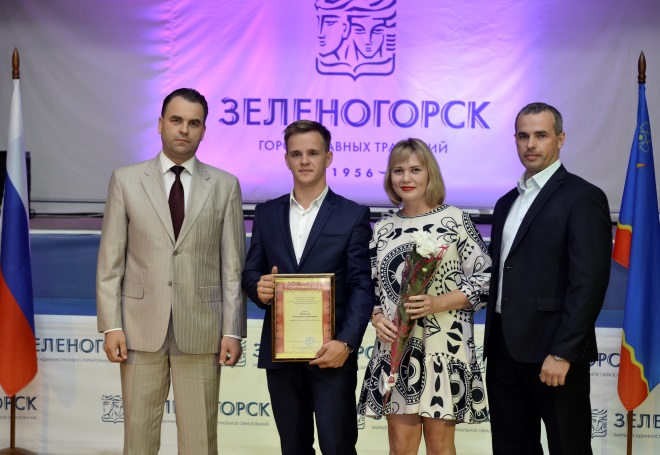 8
Показатели проекта
(«скрытые» эффекты от внедрения проекта)
«Учиться – это модно,  хорошо учиться – старт  к привлечению дивидендов»
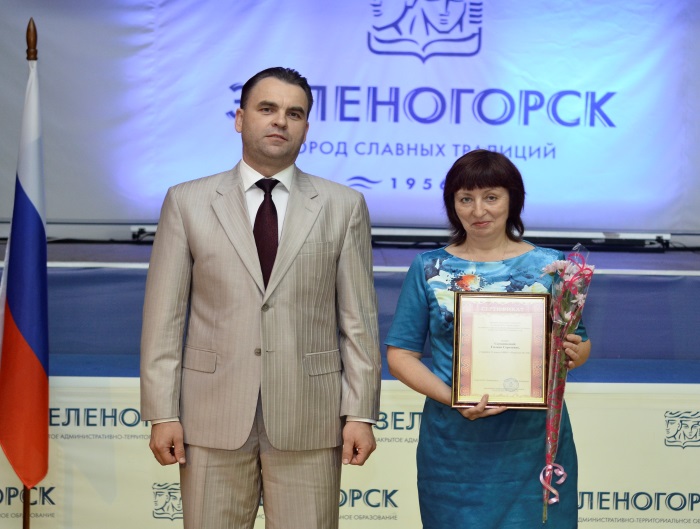 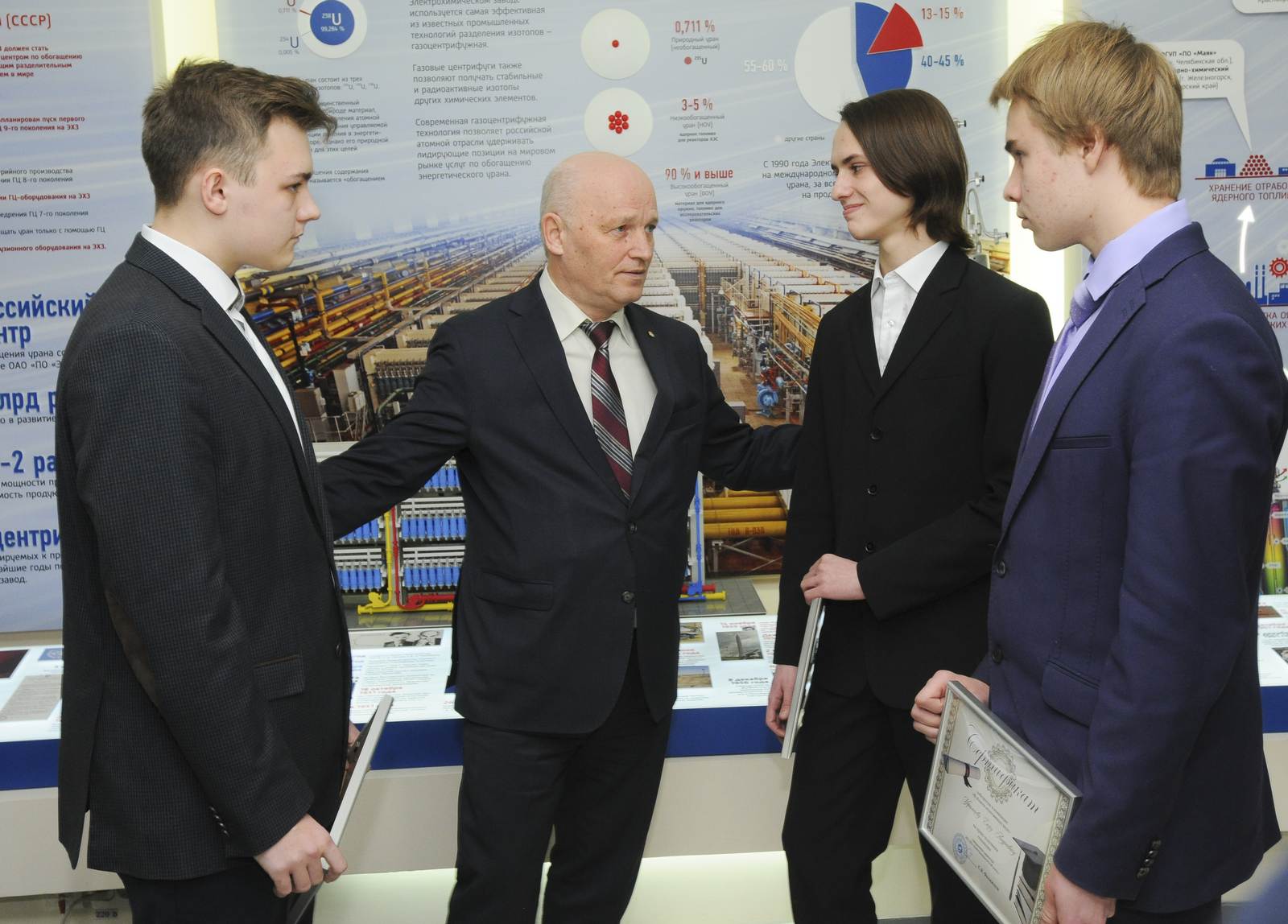 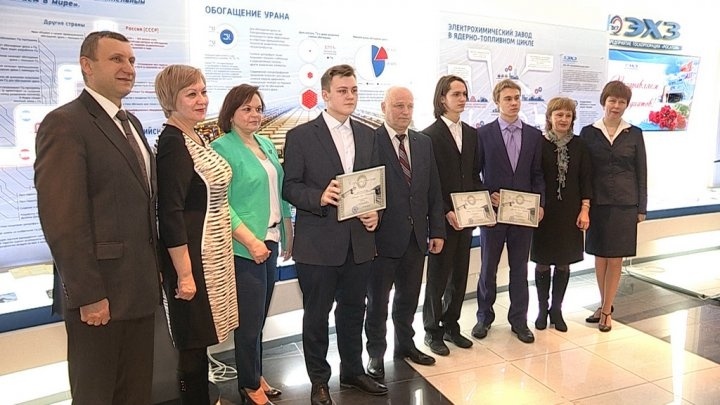 Привлечение внимания школьников и родителей к учебе, к формированию успешной личности
9
Команда проекта
10